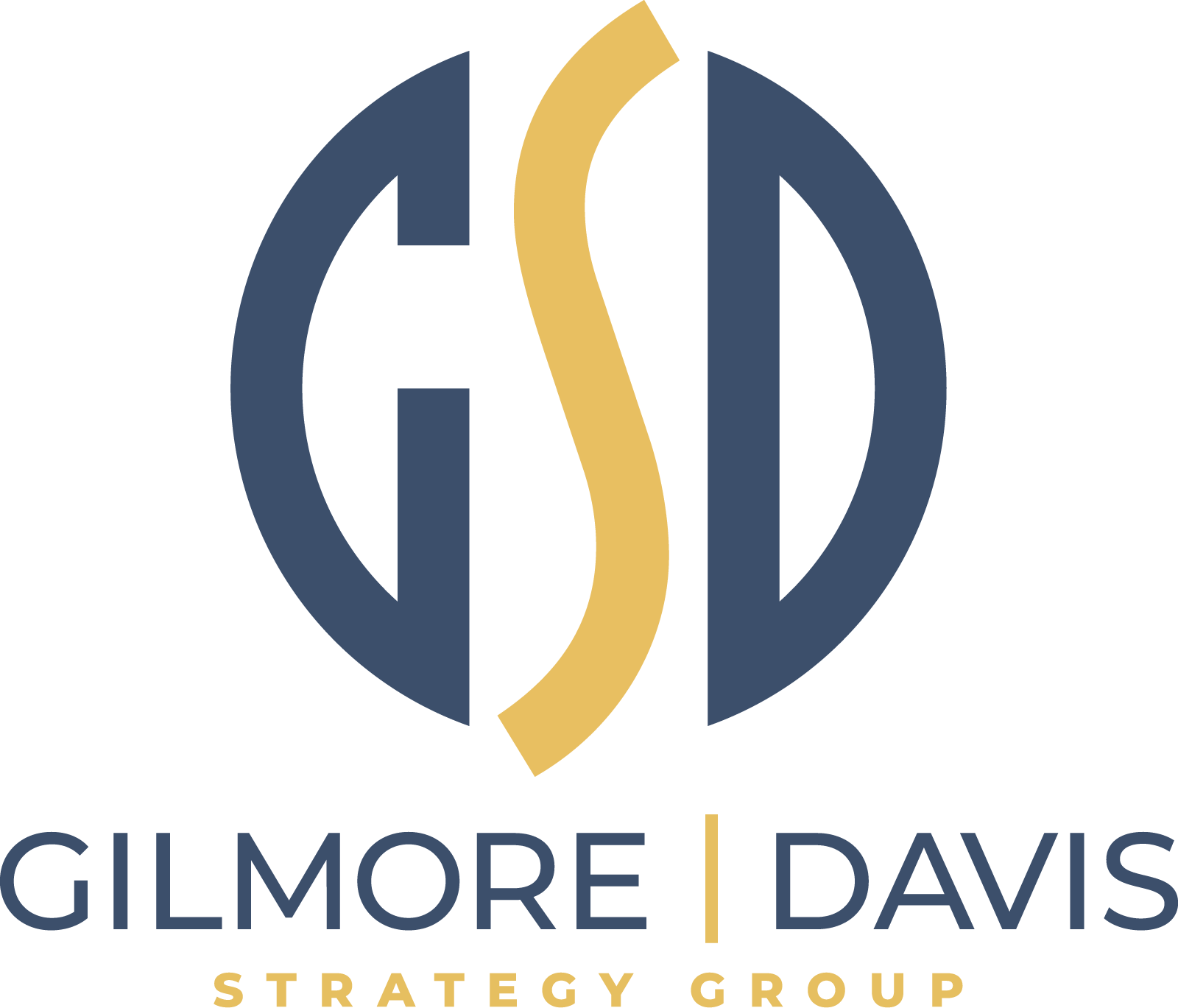 Multi State Survey 

December 17-19, 2022
Methodology
The following survey was conducted by Gilmore | Davis Strategy Group within the states of  Arkansas, Iowa, New Hampshire, North Carolina and South Carolina.  Live telephone interviews were conducted  December 17-19, 2022.  This survey consists of 1900 likely GOP voter interviews (50% landline and 50% cell phone) and was stratified by county to reflect historic voter trends. The margin of error for this survey is  ± 2.24%.
2
IN YOUR OPINION, WHAT IS THE TOUGHEST CHALLENGE FACING THE UNITED STATES TODAY?
3
IN YOUR OPINION, WHAT IS THE TOUGHEST CHALLENGE FACING THE REPUBLICAN PARTY TODAY?
4
NOW I'M GOING TO READ YOU SOME ISSUES FACING OUR COUNTRY. PLEASE TELL ME WHICH TYPE OF ISSUES CONCERN YOU MOST?
5
DO YOU THINK AMERICA IS HEADED IN THE RIGHT DIRECTION OR HAVE WE GOTTEN OFF ON THE WRONG TRACK?
6
[Speaker Notes: Cross-tabs]
DO YOU THINK THE REPUBLICAN PARTY IS HEADED IN THE RIGHT DIRECTION OR HAVE WE GOTTEN OFF ON THE WRONG TRACK?
7
[Speaker Notes: Cross-tabs]
DO YOU BELIEVE OUR REPUBLICAN NOMINEE FOR PRESIDENT NEEDS TO BE MORE CONSERVATIVE, LESS CONSERVATIVE OR ABOUT THE SAME AS FORMER PRESIDENT TRUMP?
8
[Speaker Notes: Cross-tabs]
DO YOU FEEL THE 2020 PRESIDENTIAL ELECTION WAS STOLEN FROM FORMER PRESIDENT DONALD TRUMP?
9
[Speaker Notes: Cross-tabs]
DO YOU FEEL THE 2020 PRESIDENTIAL ELECTION HAD A LOT OF IRREGULARITIES, BUT THAT PRESIDENT BIDEN STILL WON
10
[Speaker Notes: Cross-tabs]
DO YOU THINK A REPUBLICAN CANDIDATE FOR PRESIDENT SHOULD TALK MORE OR LESS ABOUT ENVIRONMENTAL ISSUES?
11
[Speaker Notes: Cross-tabs]
DO YOU THINK THE UNITED STATES IS DOING TOO MUCH TO HELP UKRAINE, DOING ENOUGH TO HELP UKRAINE, OR SHOULD WE BE MORE ENGAGED AND DO MORE?
12
[Speaker Notes: Cross-tabs]
Ukraine
Gender
13
Ukraine
Age
14
A CANDIDATE WHO BELIEVES PARENTS, NOT TEACHERS OR SCHOOL BOARDS,ARE THE BEST ONES TO MAKE DECISIONS ABOUT THEIR CHILDREN’S EDUCATION
87
10
15
[Speaker Notes: Reverse order of legend.
Cross-tabs]
A CANDIDATE WHO BELIEVES CRIME IN THE UNITED STATES IS A GROWING PROBLEM. MURDER, SHOOTINGS, ASSAULTS AND THEFT ARE AT AN ALL TIME HIGH. CRIMINALS MUST BE PROSECUTED AND HELD ACCOUNTABLE, AND OUR POLICE MUST HAVE THE MONEY TO BE PROPERLY FUNDED
95
4
16
[Speaker Notes: Reverse order of legend.
Cross-tabs]
A CANDIDATE WHO BELIEVES WE MUST SECURE OUR SOUTHERN BORDER BY BUILDING MORE WALLS OR BARRIERS AND FULLY FUND OUR BORDER AGENTS TO ENFORCE THE LAW
91
6
17
[Speaker Notes: Reverse order of legend.
Cross-tabs]
A CANDIDATE WHO BELIEVES OUR SCHOOLS MUST BE SAFE AND SECURE FOR OUR KIDS EVEN IF THAT MEANS ARMED GUARDS ON DUTY AT THE SCHOOL
88
8
18
[Speaker Notes: Reverse order of legend.
Cross-tabs]
A CANDIDATE WHO BELIEVES THE 2ND AMENDMENT IS VITAL TO OUR FREEDOM, AND BELIEVES IT MEANS JUST WHAT IT SAYS
92
5
19
[Speaker Notes: Reverse order of legend.
Cross-tabs]
A CANDIDATE WHO BELIEVES VACCINE MANDATES ARE AN OVERREACH OF THE FEDERAL GOVERNMENT, AND WE MUST PUSH BACK ON FEDERAL OVERREACH
82
12
20
[Speaker Notes: Reverse order of legend.
Cross-tabs]
A CANDIDATE WHO BELIEVES THE FEDERAL GOVERNMENT SHOULD NOT BE THE MAIN CONDUIT FOR OUR HEALTHCARE IN AMERICA INCLUDING VACCINES. THEY BELIEVE YOU SHOULD MAKE DECISIONS FOR YOUR FAMILY’S HEALTHCARE WITH YOU AND YOUR DOCTOR
88
7
21
[Speaker Notes: Reverse order of legend.
Cross-tabs]
A CANDIDATE WHO BELIEVES FREE SPEECH IN AMERICA IS UNDER ATTACK AND THAT WE NEED CANDIDATES TO STEP UP AND DEFEND FREE SPEECH EVERYWHERE ESPECIALLY ON SOCIAL MEDIA OUTLETS LIKE FACEBOOK OR TWITTER
87
7
22
[Speaker Notes: Reverse order of legend.
Cross-tabs]
A CANDIDATE WHO BELIEVES WE NEED TO PUSH BACK ON BIG TECH COMPANIES THAT WANT TO MONITOR OUR INTERNET HABITS INCLUDING SOCIAL MEDIA, PURCHASES AND BROWSING
85
7
23
[Speaker Notes: Reverse order of legend.
Cross-tabs]
A CANDIDATE WHO BELIEVES WE SHOULD HAVE A NATIONAL FEDERAL BAN ON ABORTION
Ban:
47% Female
47
40
24
[Speaker Notes: Reverse order of legend.
Cross-tabs]
A CANDIDATE WHO BELIEVES WE SHOULD LEAVE ABORTION LEGALITY UP TO THE INDIVIDUAL STATE
74
19
25
[Speaker Notes: Reverse order of legend.
Cross-tabs]
A CANDIDATE WHO BELIEVES WE SHOULD BAN SEXUAL TRANSITION SURGERY FOR MINORS
84
10
26
[Speaker Notes: Reverse order of legend.
Cross-tabs]
A CANDIDATE WHO BELIEVES WE SHOULD LEAVE DECISIONS OF A CHILD’S SEXUAL ORIENTATION AND POTENTIAL SURGERY OR HORMONE TREATMENT UP TO PARENTS AND DOCTORS
More Likely:
55 & Under: 63%
Over 55: 71%
68
22
27
[Speaker Notes: Reverse order of legend.
Cross-tabs]
A CANDIDATE WHO BELIEVES WE SHOULD BAN SEXUAL TRANSITION SURGERY THAT IS PERMANENT FOR MINORS BUT LEAVE HORMONAL TREATMENT UP TO PARENTS AND DOCTORS
62
26
28
[Speaker Notes: Reverse order of legend.
Cross-tabs]
A CANDIDATE WHO BELIEVES TIKTOK IS A SECURITY RISK TO OUR NATION, AND WE SHOULD BAN THIS SOCIAL MEDIA PLATFORM AS LONG AS IT IS OWNED BY THE CHINESE
More Likely:
55 & Under: 72%
Over 55: 80%
76
11
29
[Speaker Notes: Reverse order of legend.
Cross-tabs]
A CANDIDATE WHO BELIEVES RUSSIA IS OUR GREATEST NATIONAL SECURITY THREAT
Gender
Male: 57%
Female: 64%
55 & Under: 60%
Over 55: 61%
60
28
30
[Speaker Notes: Reverse order of legend.
Cross-tabs]
A CANDIDATE WHO BELIEVES CHINA IS OUR GREATEST NATIONAL SECURITY THREAT
Gender
Male: 91%
Female: 91%
55 & Under: 91%
Over 55: 92%
91
4
31
[Speaker Notes: Reverse order of legend.
Cross-tabs]
WHICH ONE OF THE FOLLOWING SOURCES DO YOU MOST TRUST TO GET LOCAL 
NEWS?
32
HOW DO YOU WATCH TV IN YOUR HOME?
33
WHICH OF THE FOLLOWING REPRESENTS YOUR VIEW AS PRO-LIFE ON ABORTION?
YOU ARE PRO-LIFE, BUT WOULD ALLOW FOR EXCEPTIONS FOR RAPE, INCEST AND TO SAVE THE LIFE OF THE MOTHER
YOU ARE PRO-LIFE, BUT WOULD ALLOW FOR EXCEPTIONS TO SAVE THE LIFE OF THE MOTHER ONLY
YOU ARE PRO-LIFE AND DO NOT SUPPORT ABORTIONS IN ANY CASE
YOU ARE PRO-LIFE, BUT WOULD ALLOW FOR EXCEPTIONS FOR RAPE AND INCEST ONLY
34